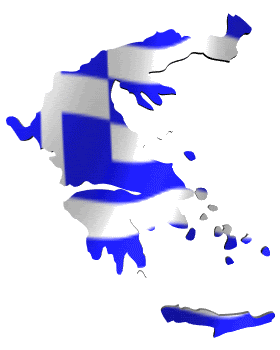 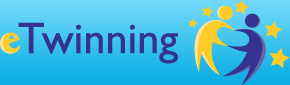 Kindergarten of Paranesti
Golden Angels
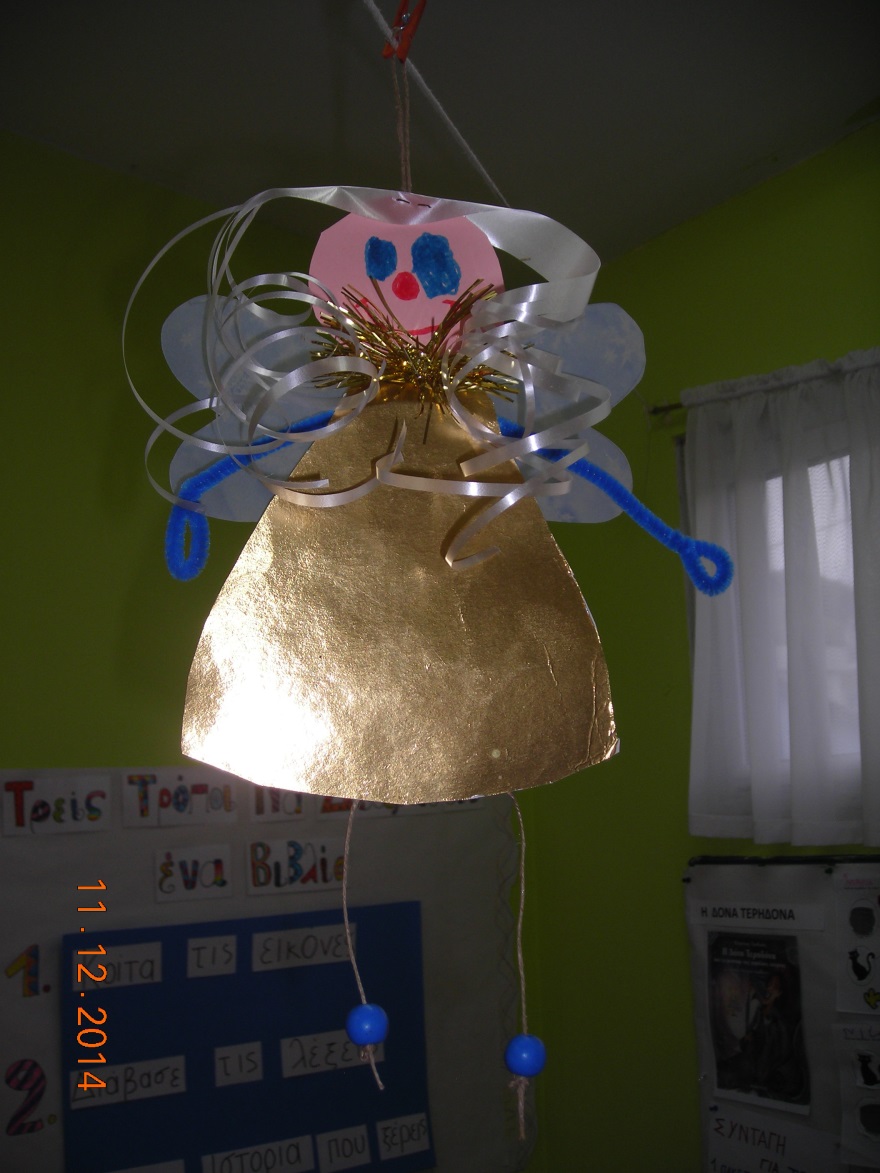 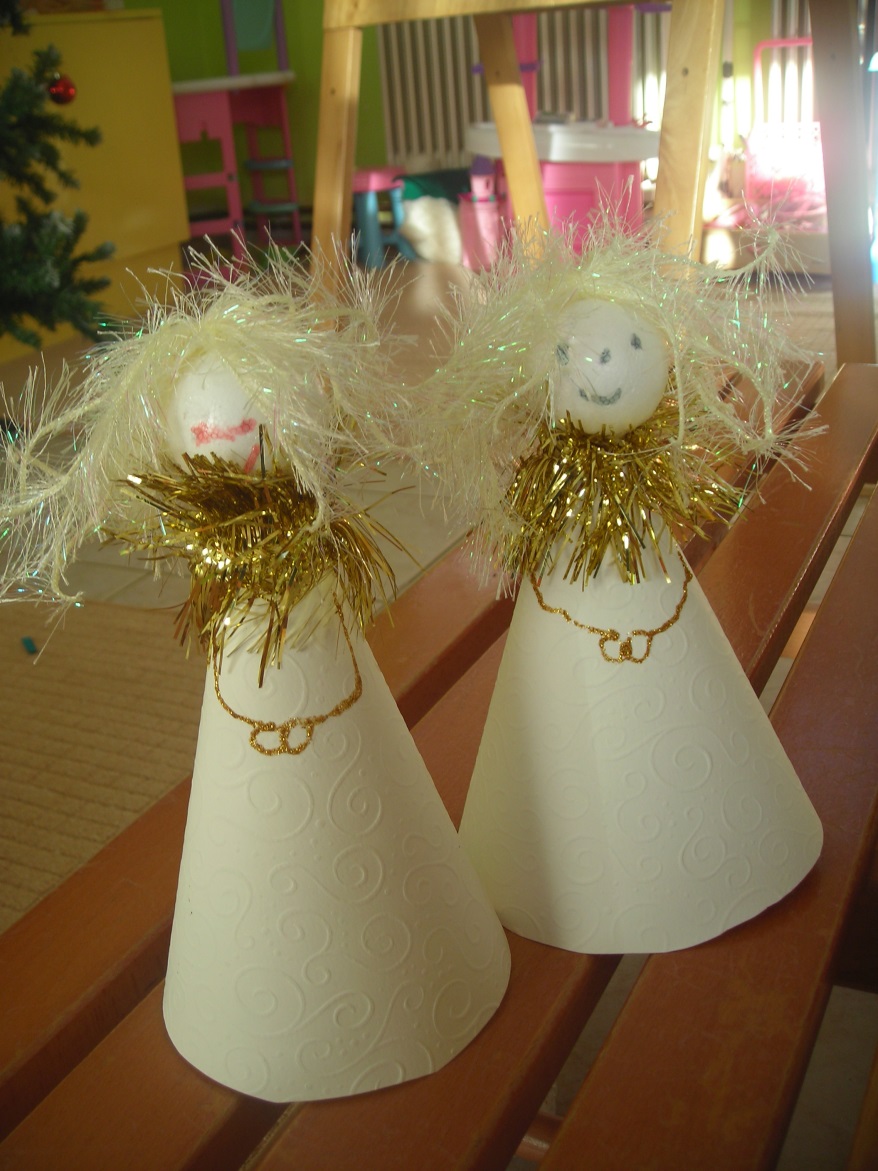 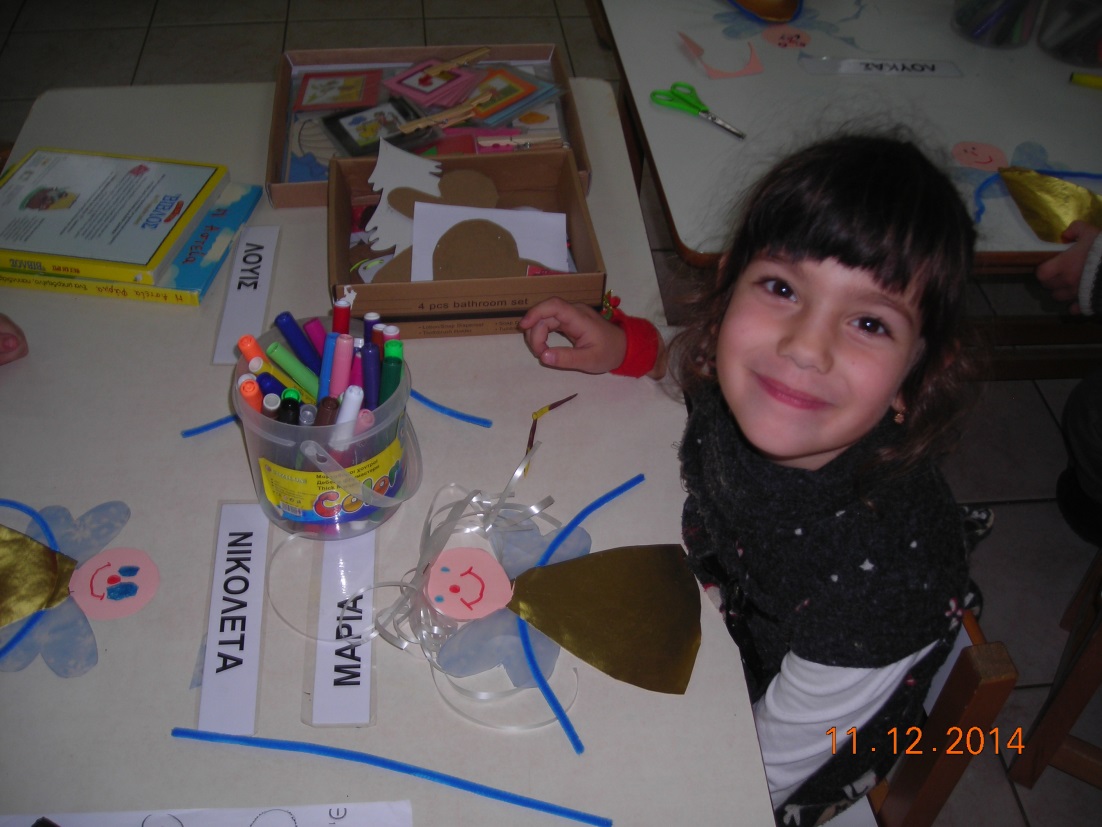